The 7 habits of highly successful collaborative research scientists
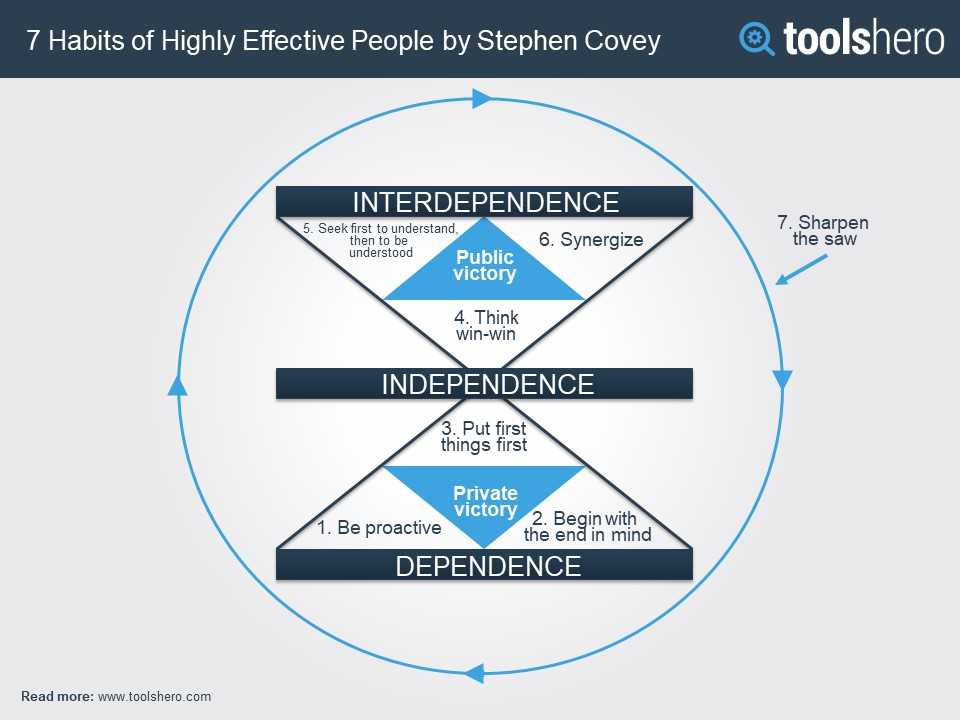 Habit 1: Be proactive
What does it mean to be proactive?
How does the language we use reflect our proactivity or reactivity?
What do we have direct, indirect and no control over
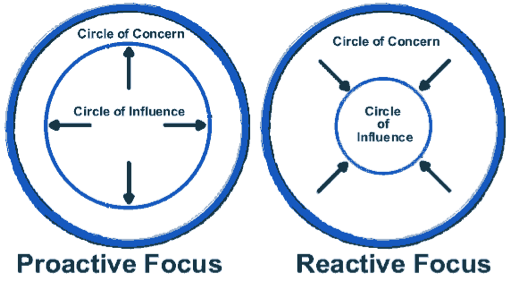 The serenity prayer
God, grant me the serenity to accept the things I cannot change
The courage to change the things I can
And the wisdom to know the difference
Predicting responses of pests to global warming
The value of making such sweeping global predictions
A generalized mechanistic model for insect responses to global change
What did we learn?
This week’s paper: 
https://www.butterflyinformatics.org/sites/default/files/13%20Sept%20Reading.pdf
The model is built around this relationship and global pattern:
Typical metabolic rate equation:  3/4 rule, Boltzmann’s constant,  and species-specific activation energy (Eo)
Metabolism:
Crop change rate = metabolism change rate + population growth rate
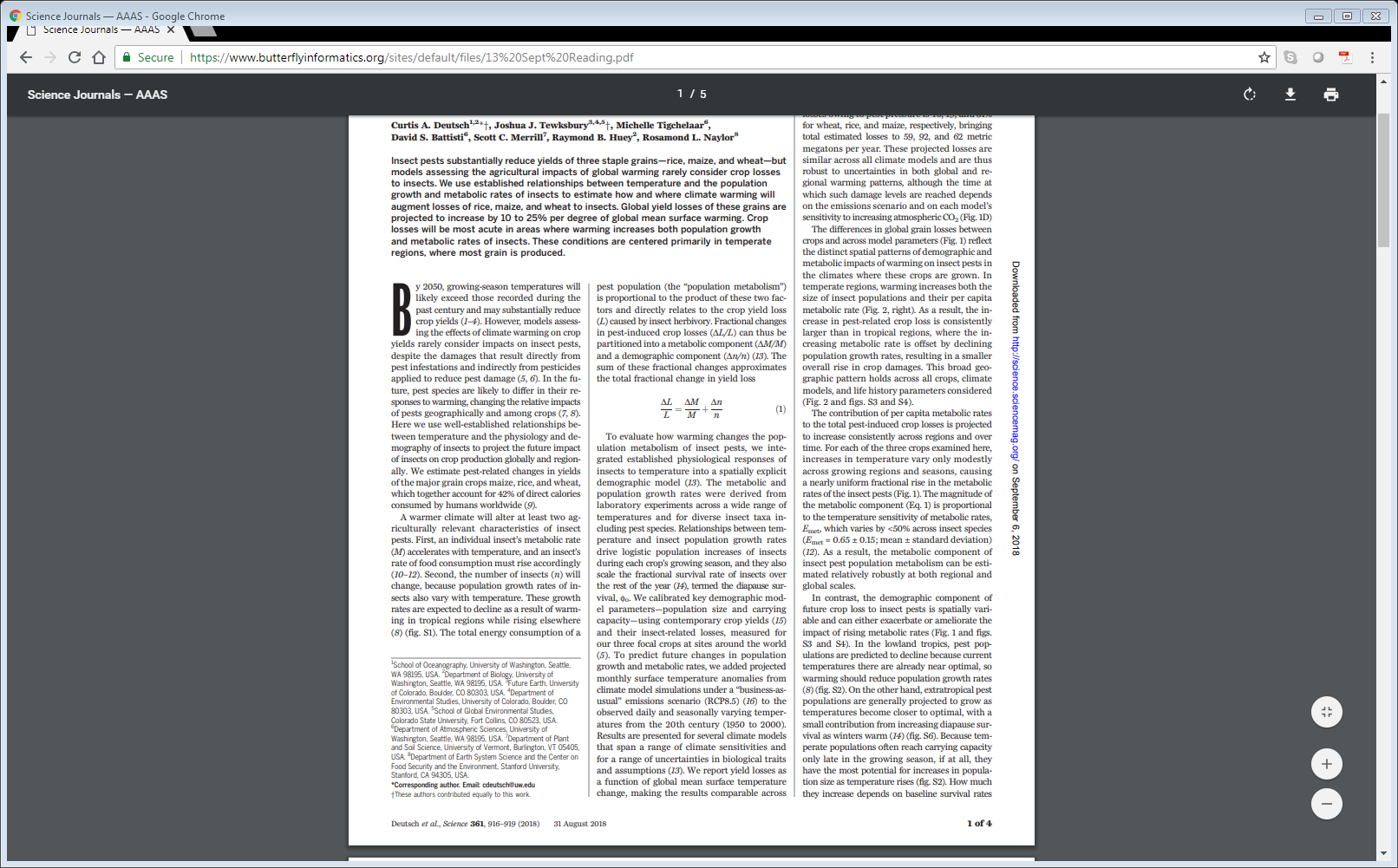 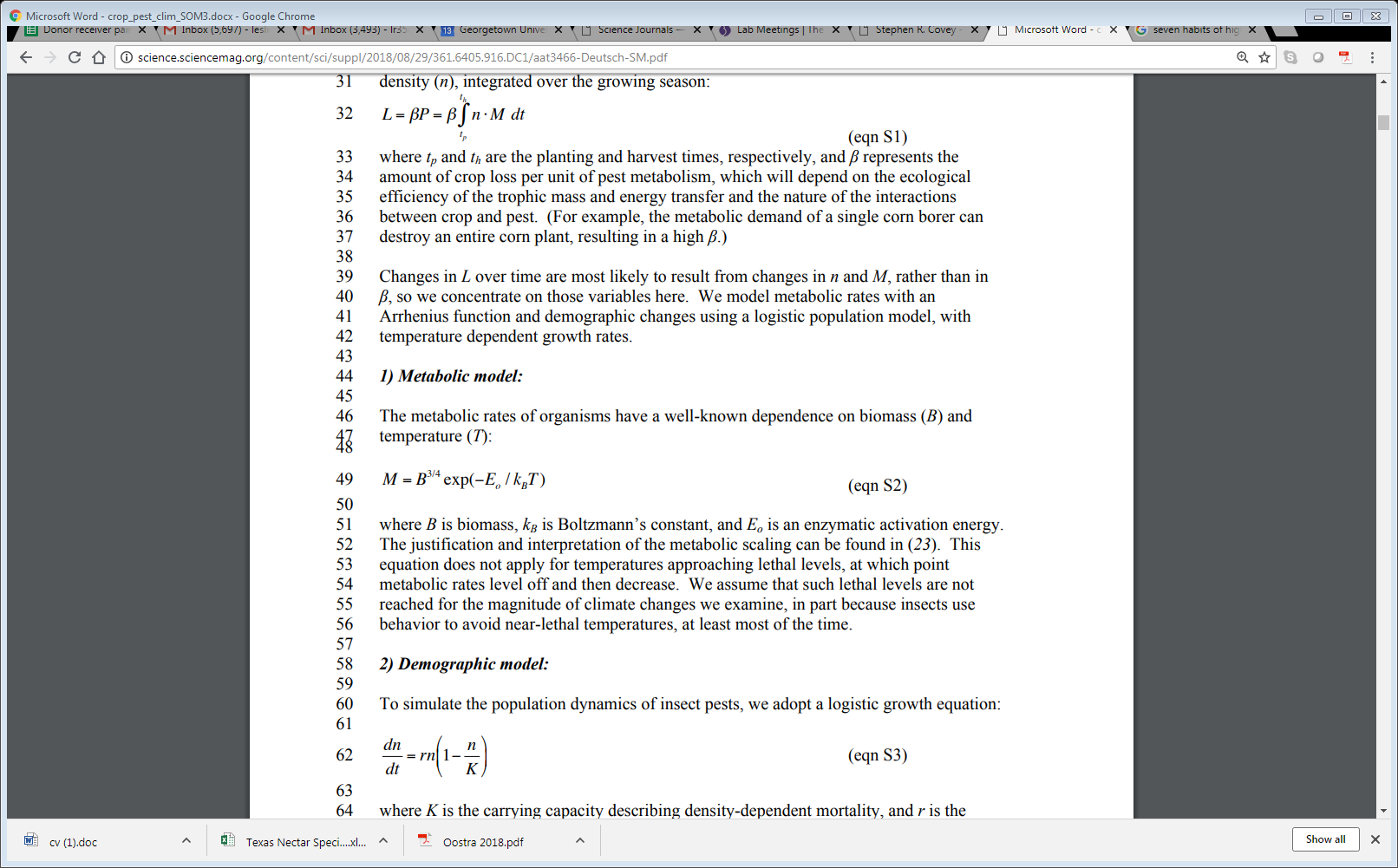 Population growth rate:
A more formal equation
where r is a function of temperature and species-specific rmax, Topt, CTmax
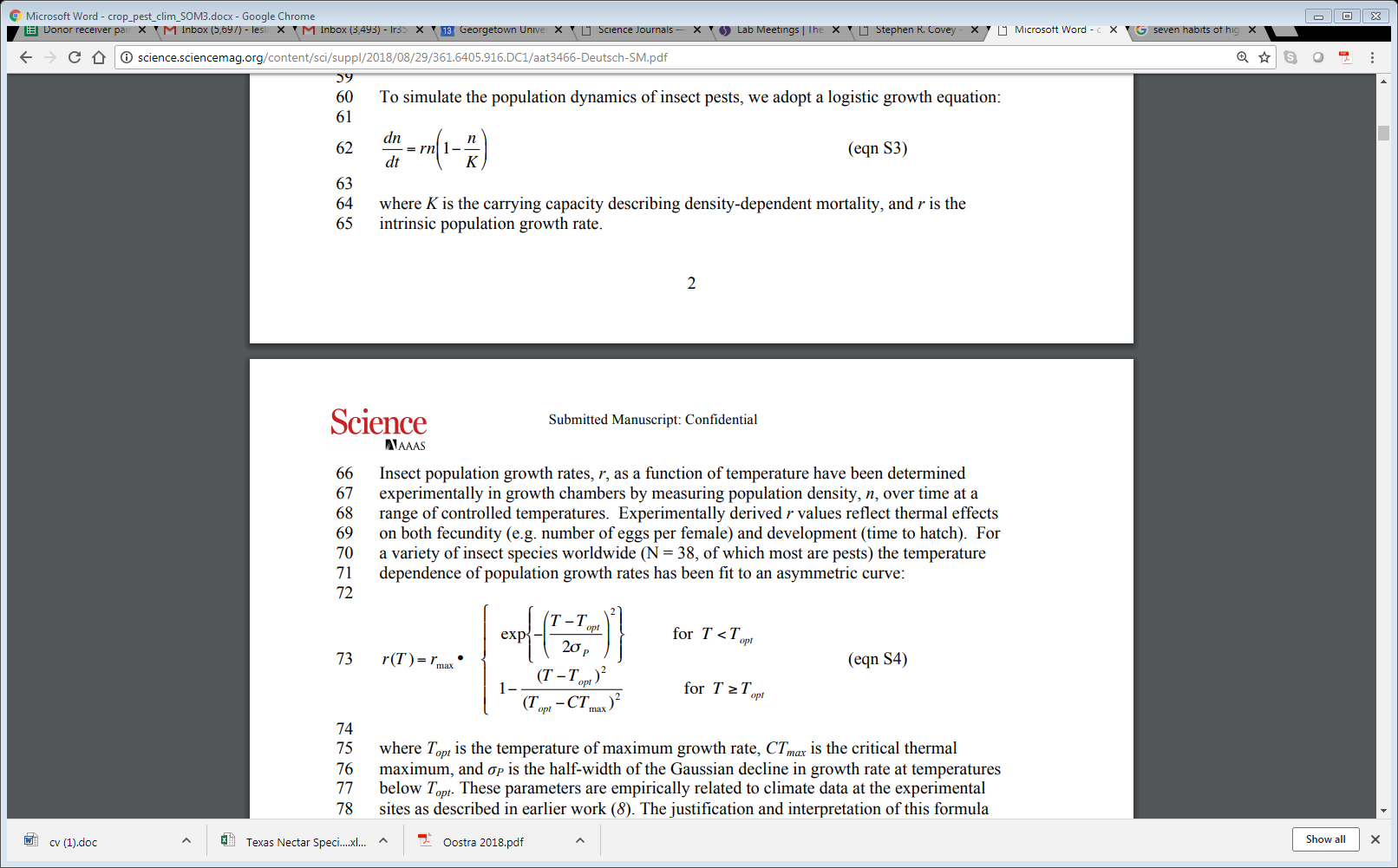 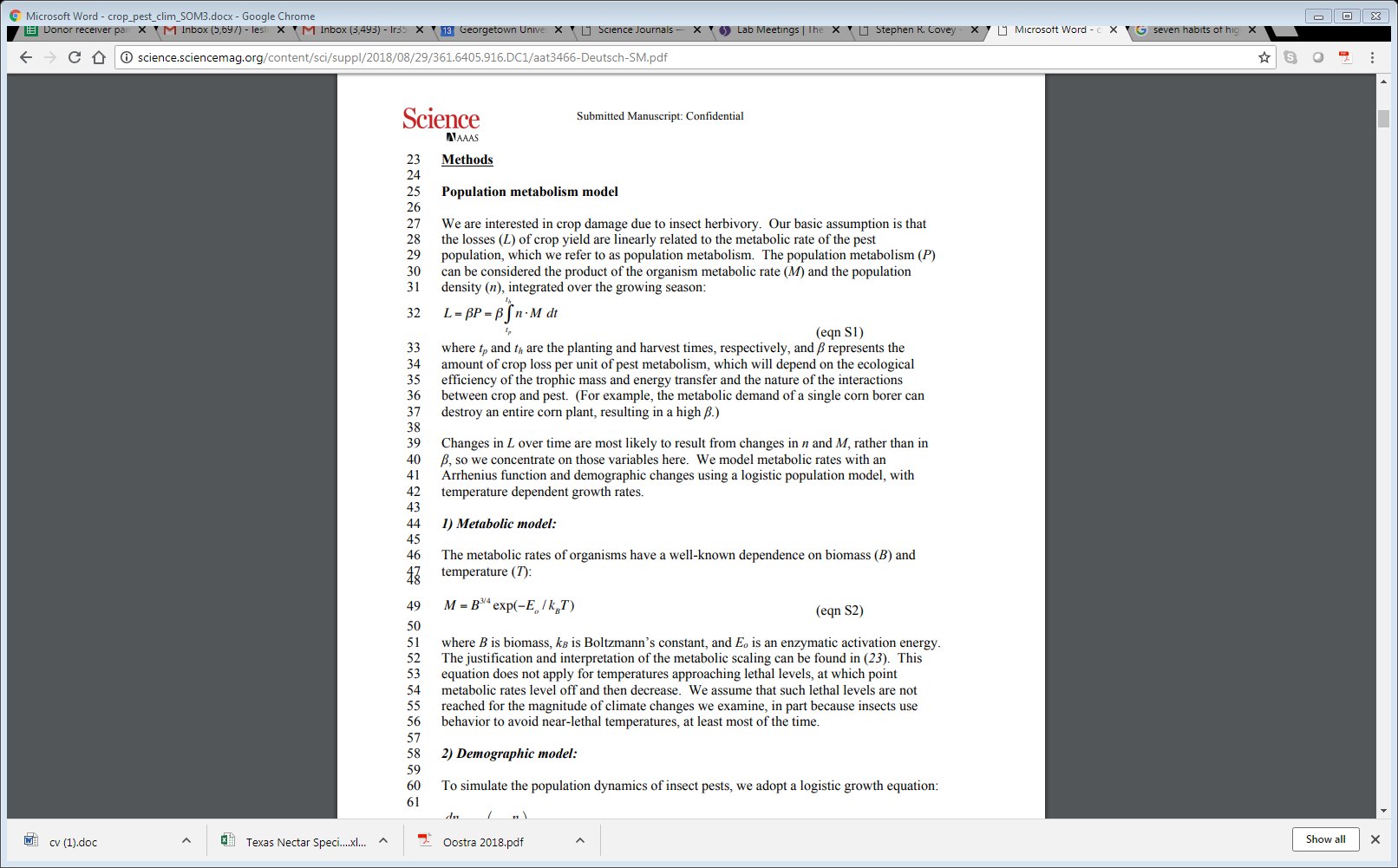 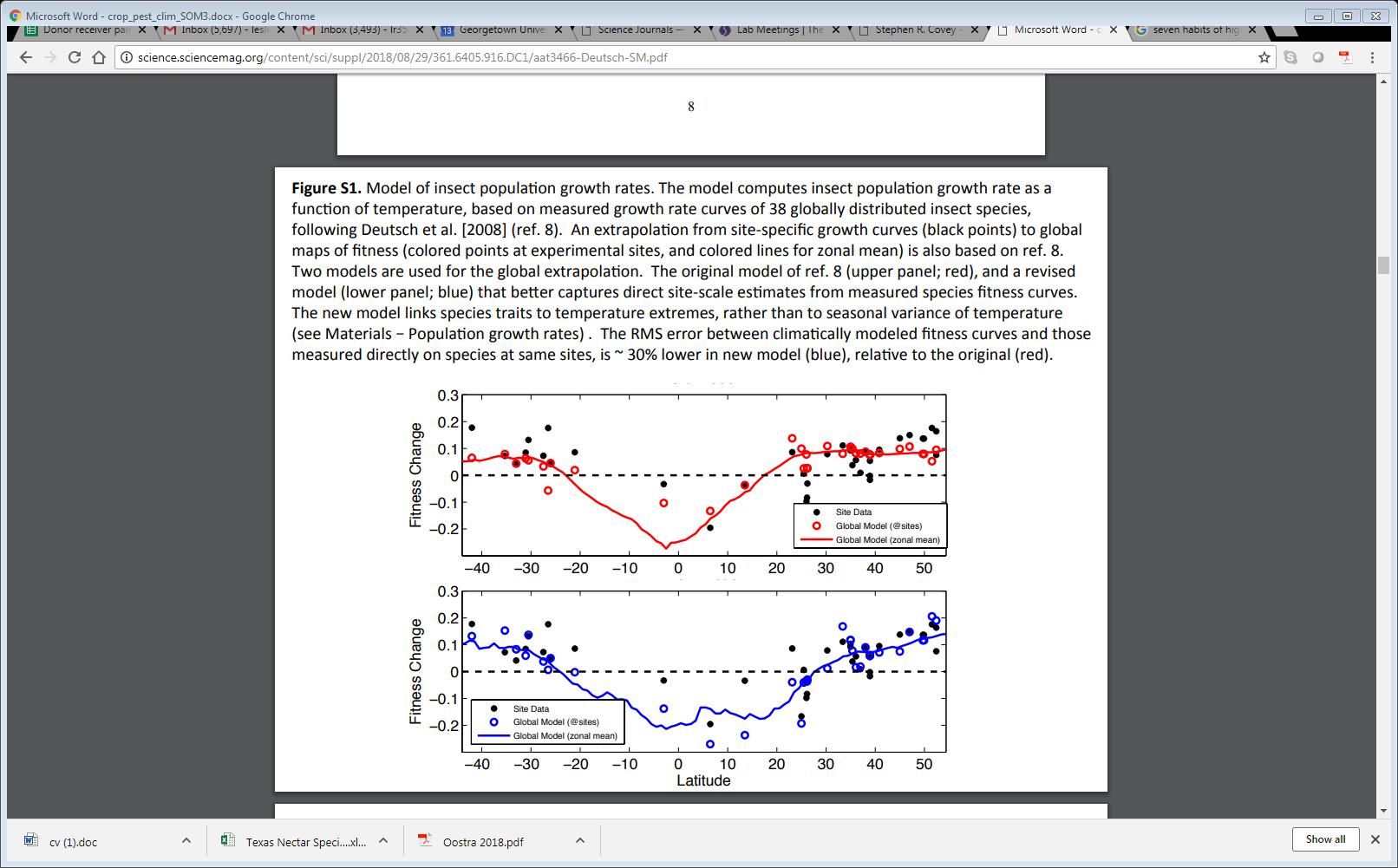 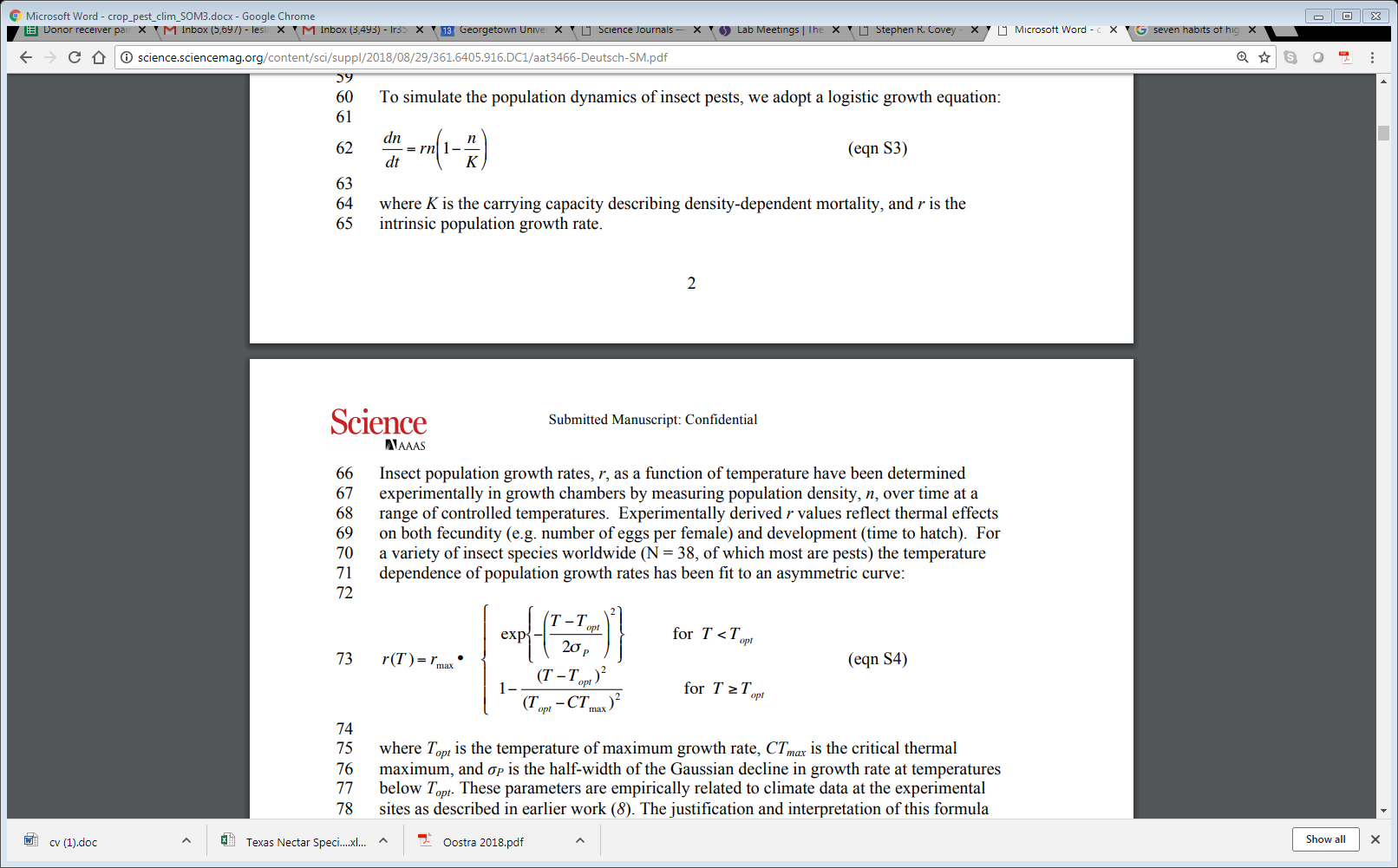 Species/crop specific rates or just mean and variance for all insect (or insect pests)?
What did they compute?
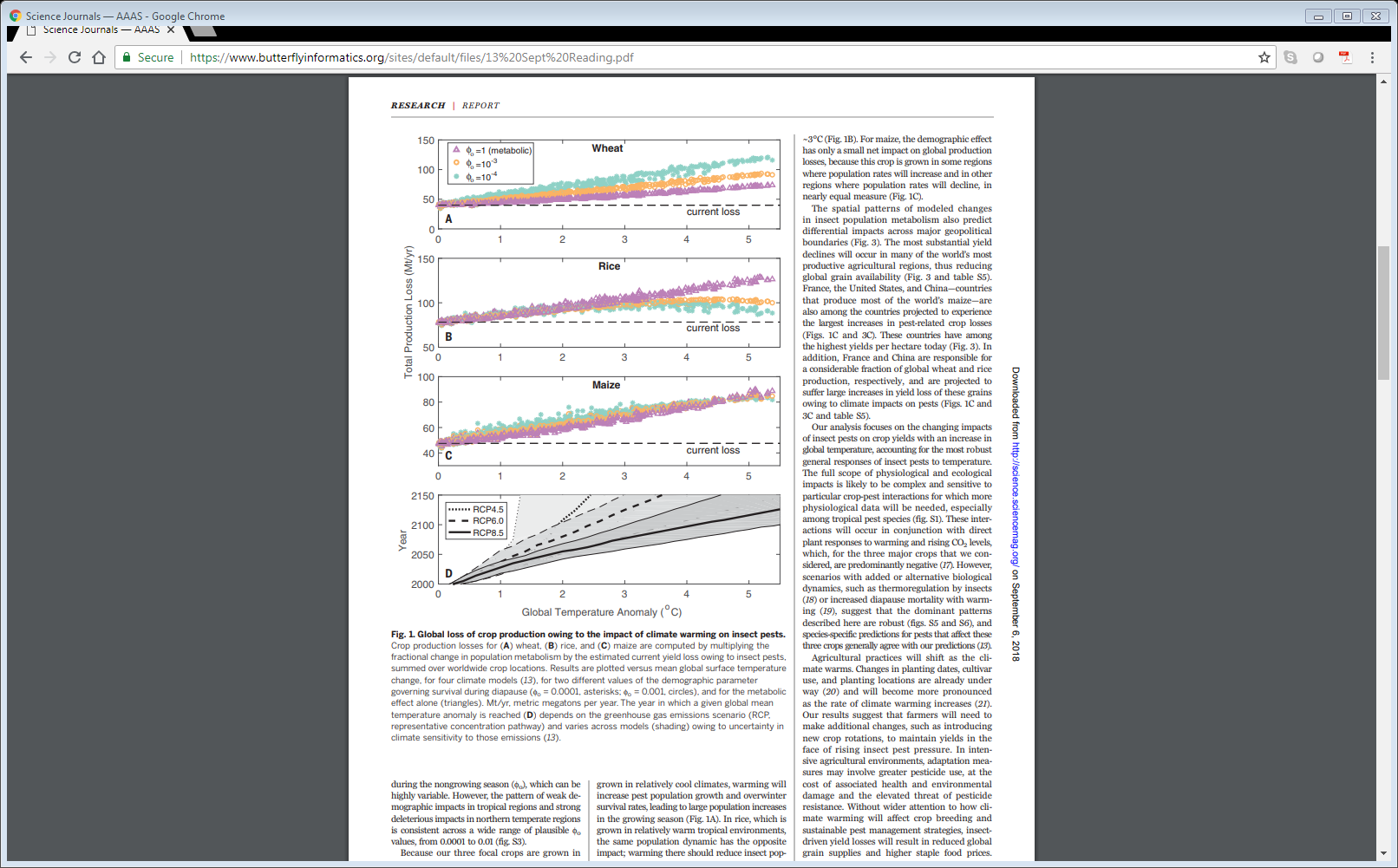 Questions:
Did they use one mean value to represent all insect pests or were they crop specific (yes?)
How did they consider regional heat stress or advantage for crops – or crop switches (didn’t?) – discussion mentions increased pressure on farmers to adapt
They consider diapause – what other factors of insect life history may be important?
Spatial patterns of loss/gain – crop gains (temperate) offset by herbivory?
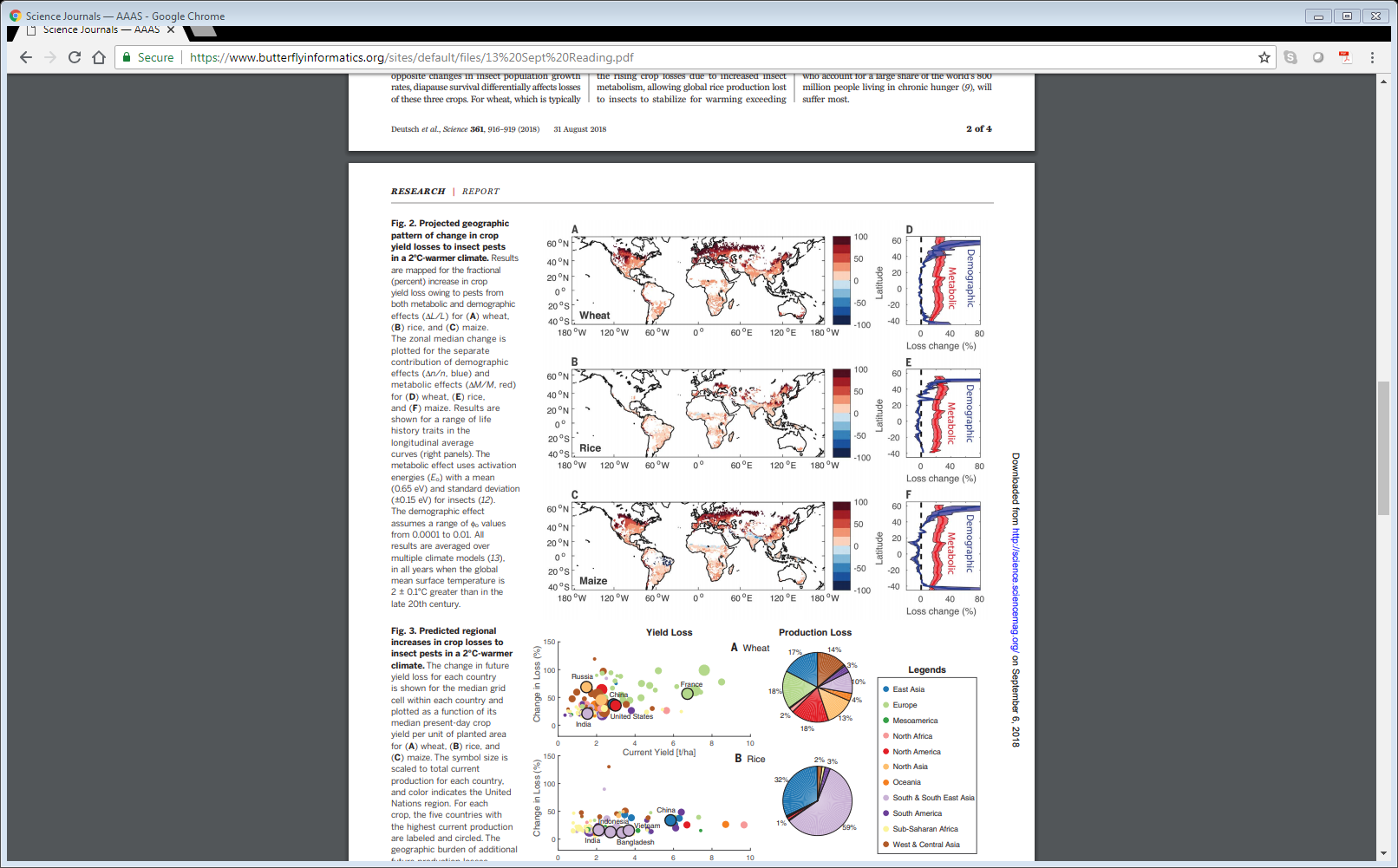 Regional implications
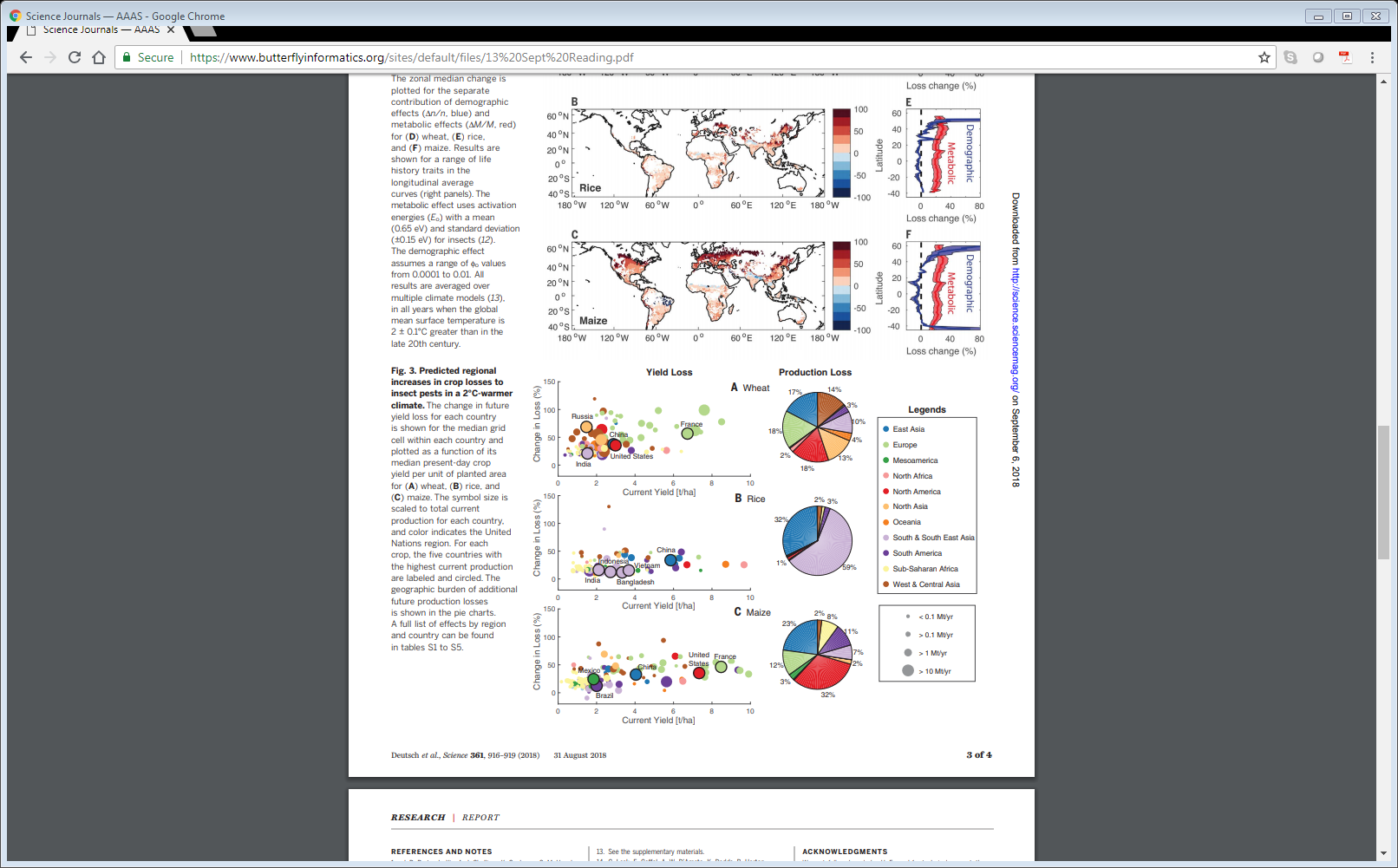 Lots of interesting sensitivity analyses
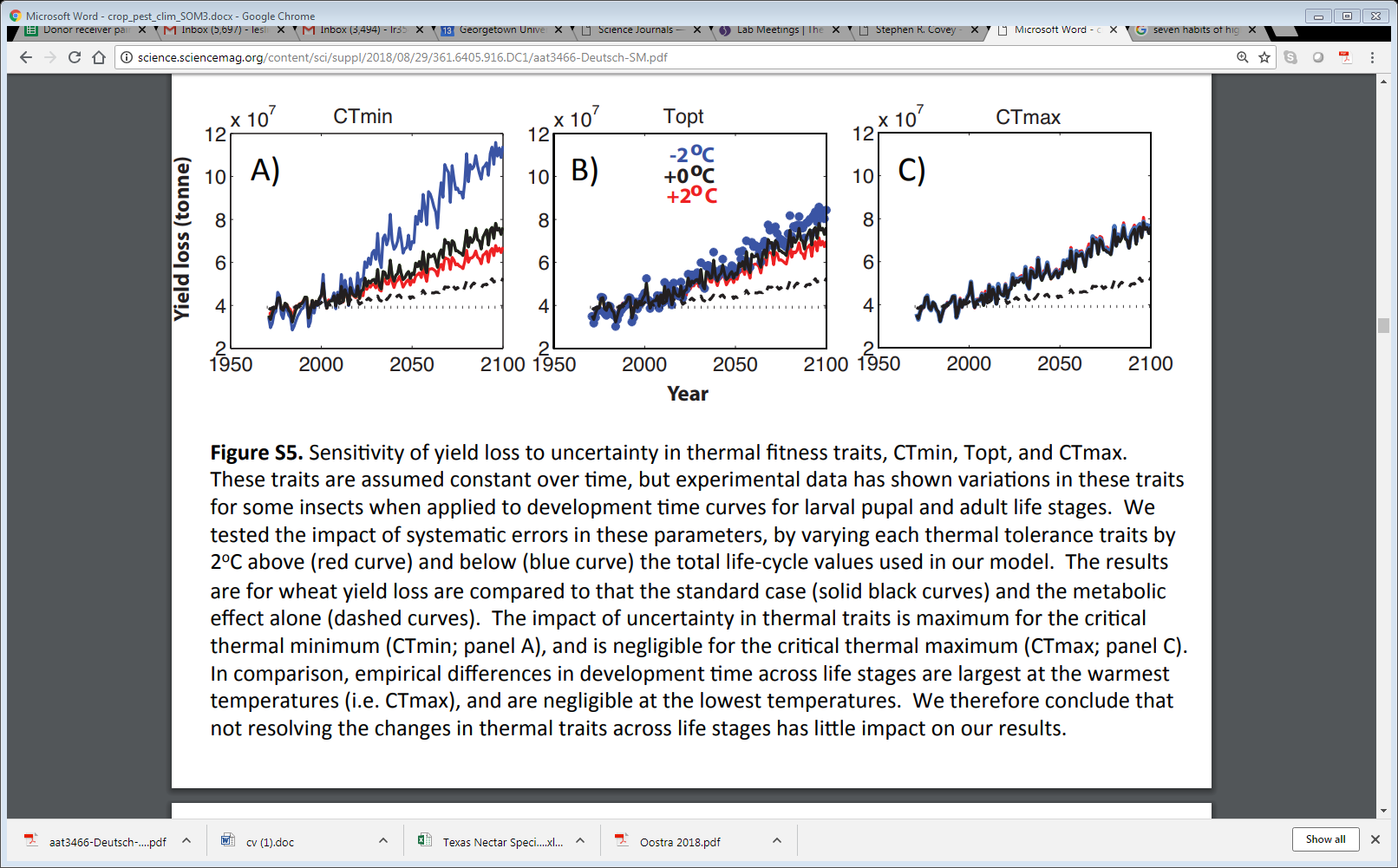 More sensitivity
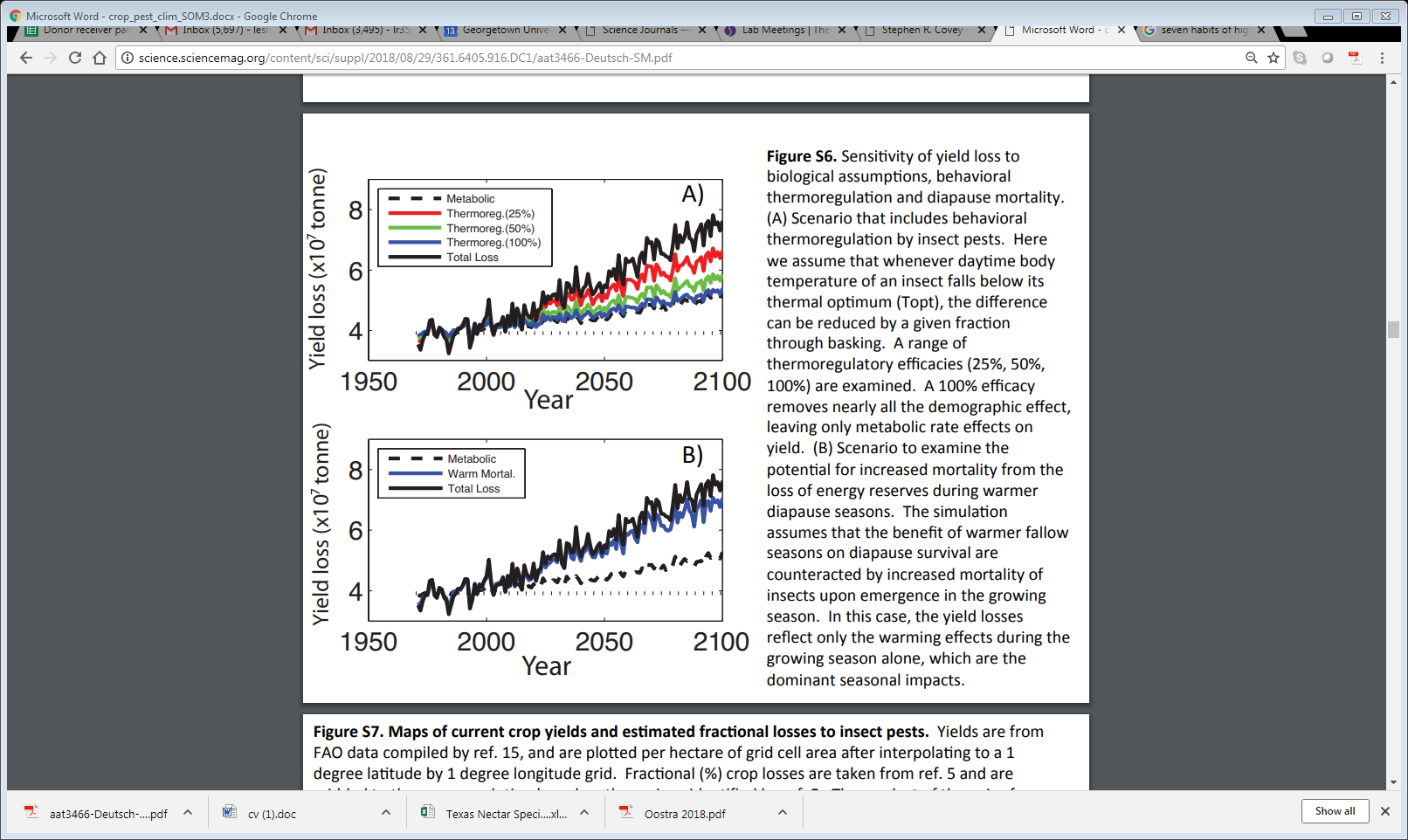